ЛОУ «ГОРОДСКАЯ АКВАРЕЛЬ 2021»МБОУ «ОСОШ№1»
Творческий  отчет
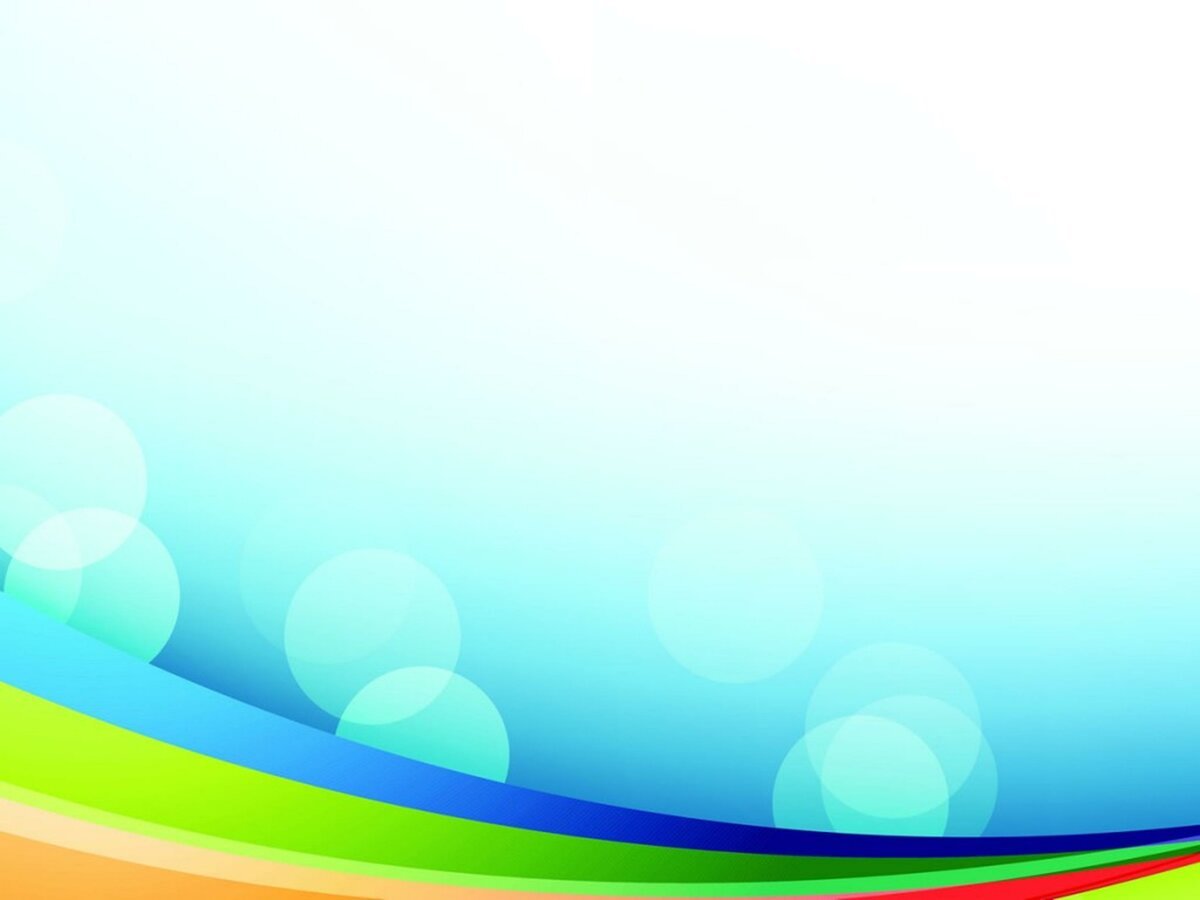 ЛОУ «ГОРОДСКАЯ АКВАРЕЛЬ 2021»МБОУ «ОСОШ№1»
Цель
   организация отдыха и оздоровления учащихся школы в каникулярный период через создание воспитательного пространства, организованного для включения школьников в социально-значимую, проектно – исследовательскую, творчески – развивающую и спортивную деятельность
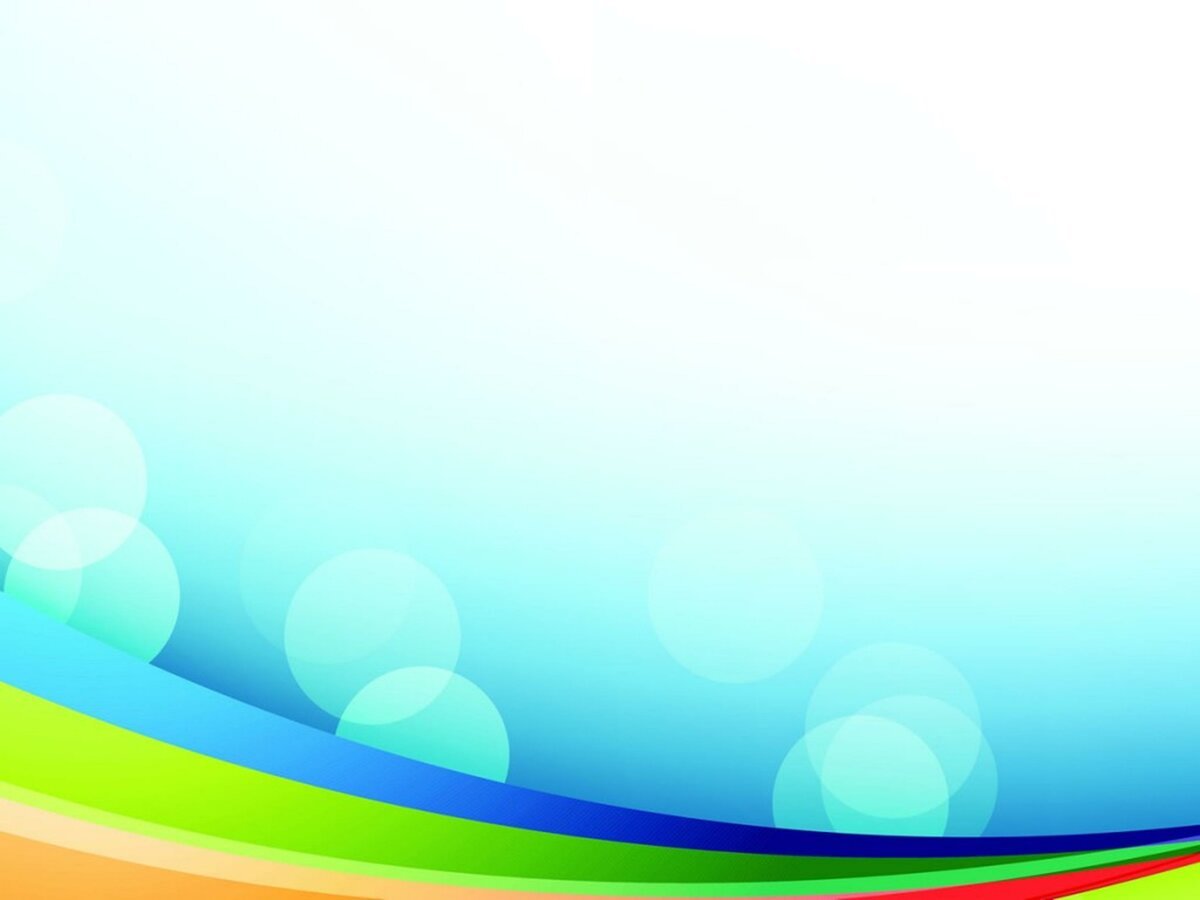 ЛОУ «ГОРОДСКАЯ АКВАРЕЛЬ-2021»
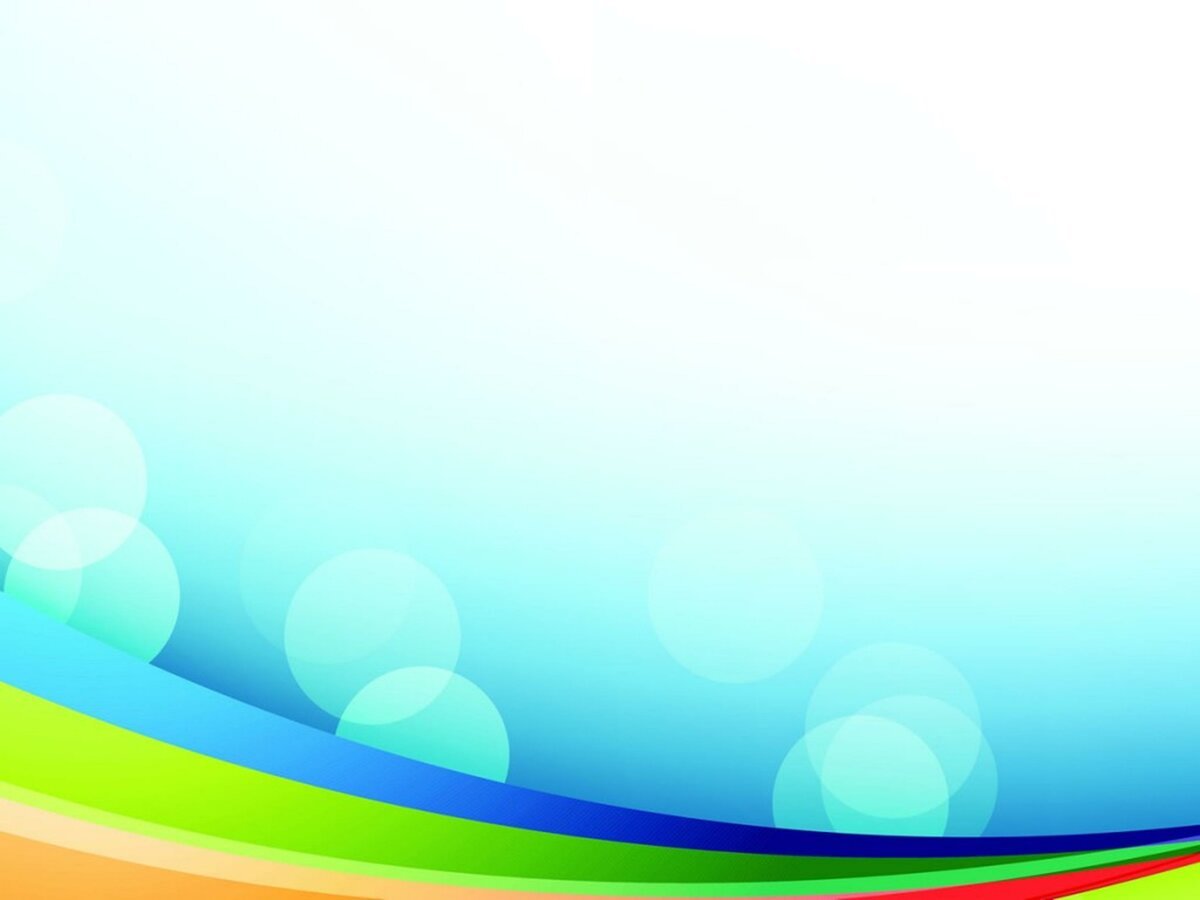 ЛОУ «ГОРОДСКАЯ АКВАРЕЛЬ-2021»статистика/ без августа
Общий  объем  летней  занятости -845 чел
ЛДП с питанием -  19 ЛДП / 282 чел
ЛДП малозатратная  форма -3 ЛДП / 46 чел.
Дворовая площадка «Впервой»- 20 чел
ДО «Виринея» - 45 чел.
СОЛ -11 чел.
ЗОЛ – 28 чел.
Профильный  лагерь «Прикамский   Артек» – 2 чел.
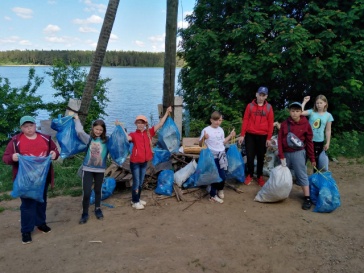 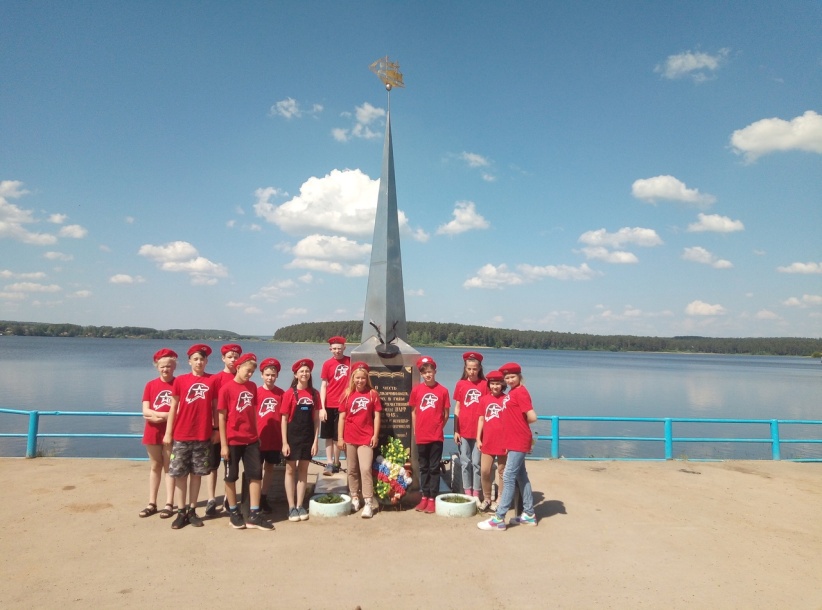 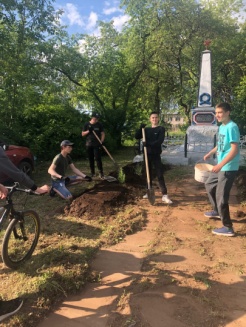 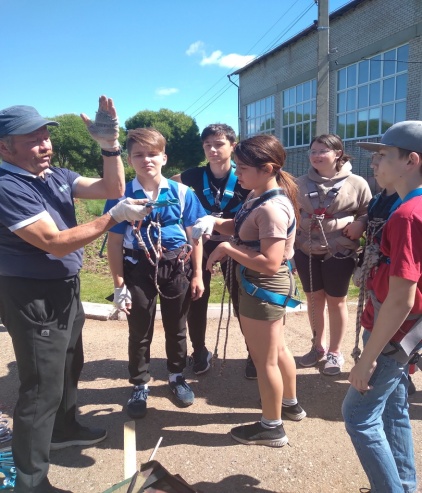 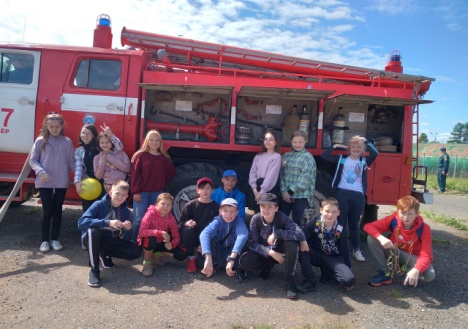 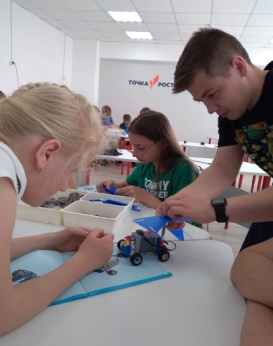 Малообеспеченные -134 чел.
Многодетные   -58
Опекаемые -15
Учетные категории  -16 чел.
Дети ОВЗ – 3,  инвалиды -1
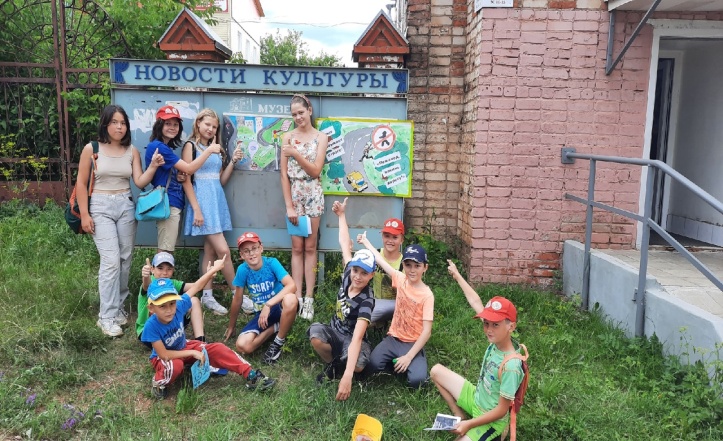 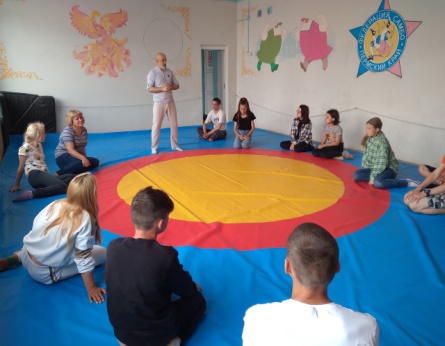 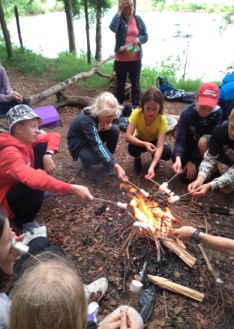 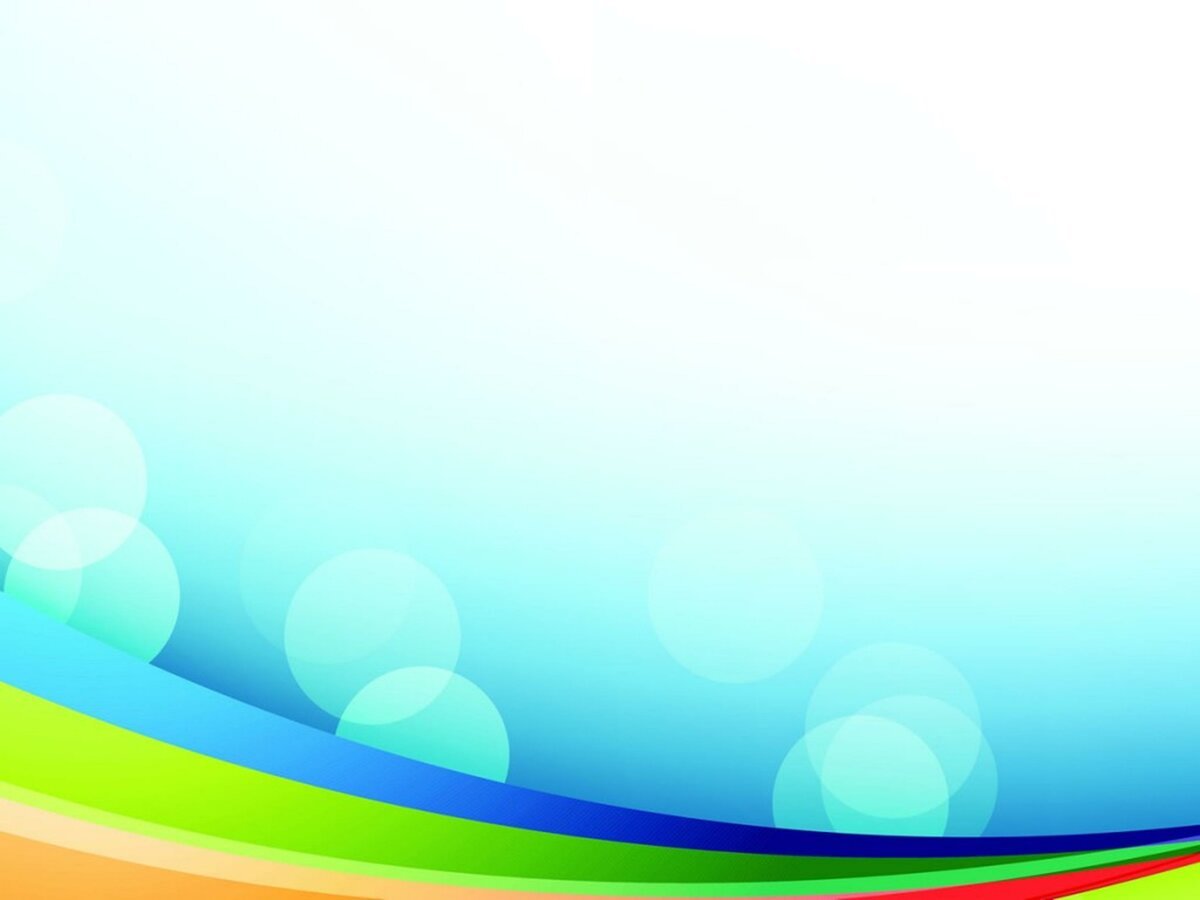 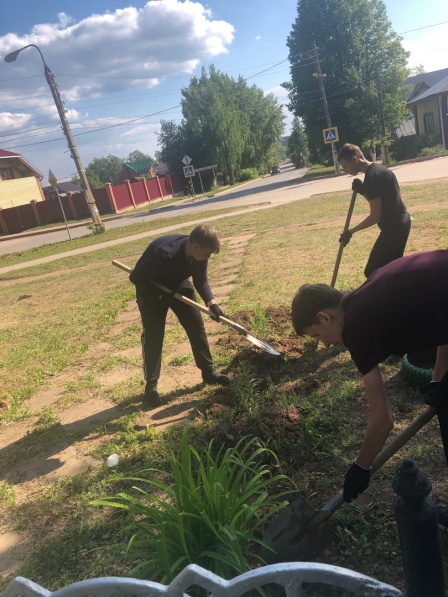 ЛОУ «ГОРОДСКАЯ АКВАРЕЛЬ-2021» Проектная  деятельность
Проект обустройства  памятника «Следопыт» , рук. Политова Т.В.
Проект «Остановочный   комплекс» 
Проект  «Старое  кладбище» , рук. Колчанова Н.Г. 
Проект «Уникум» ,рук. Белозерова Л.Ю.
 Проект «Красота  вокруг нас», рук. Мокрушина Е.М.
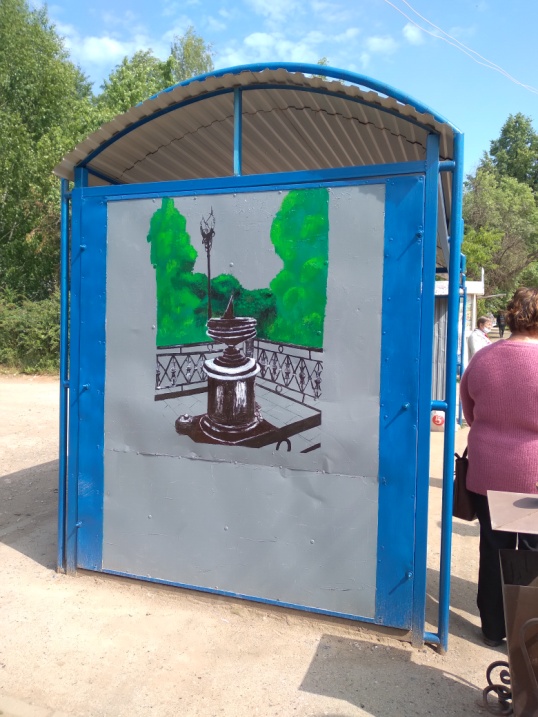 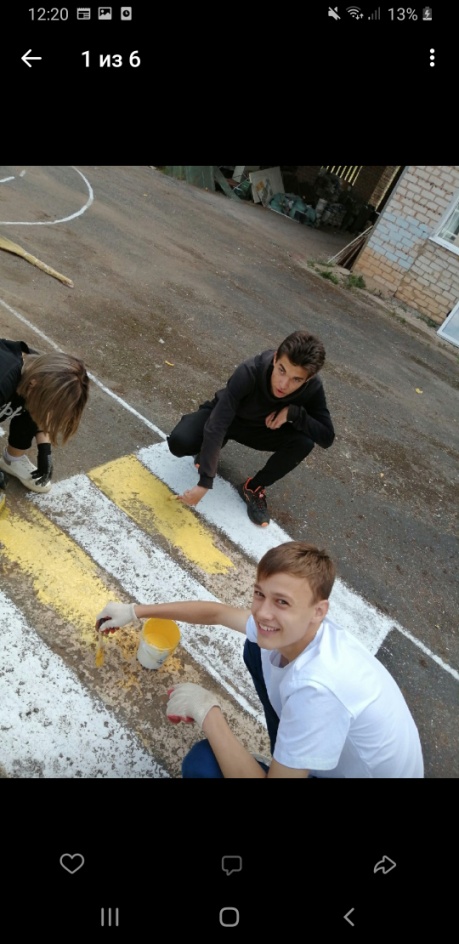 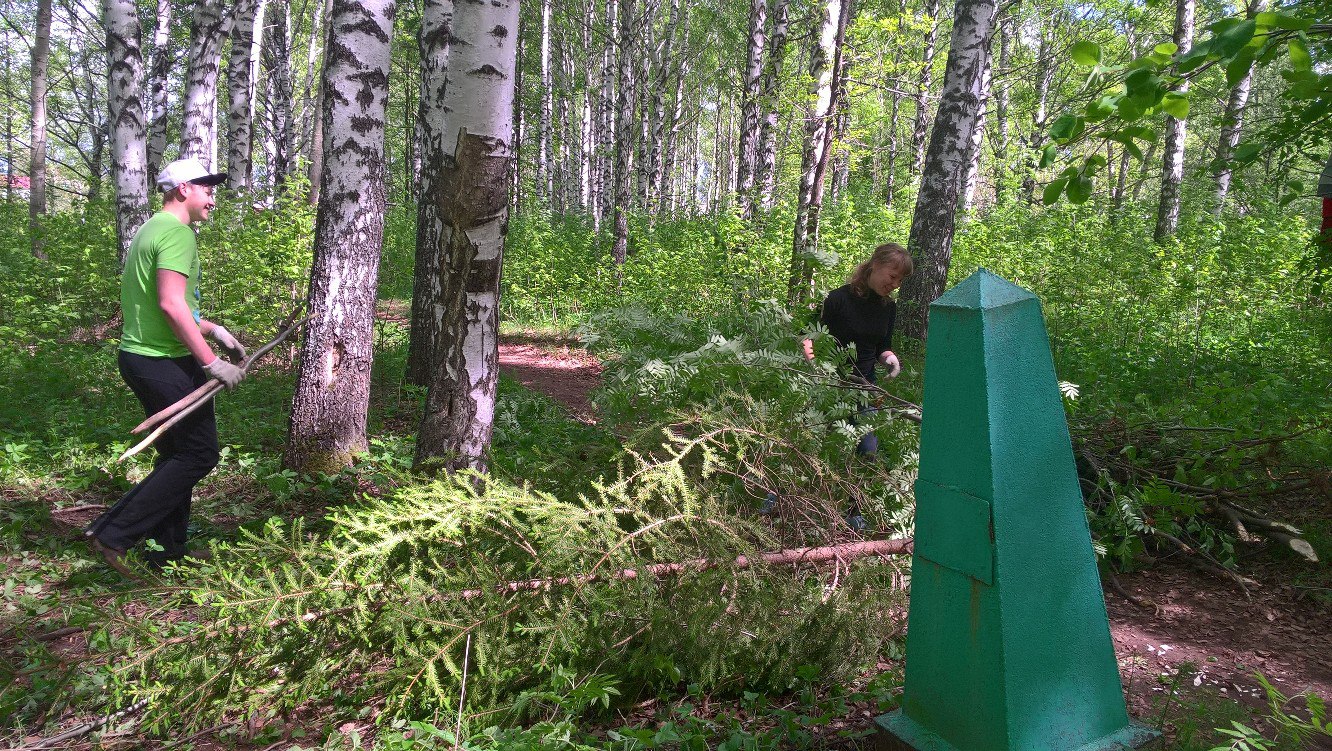 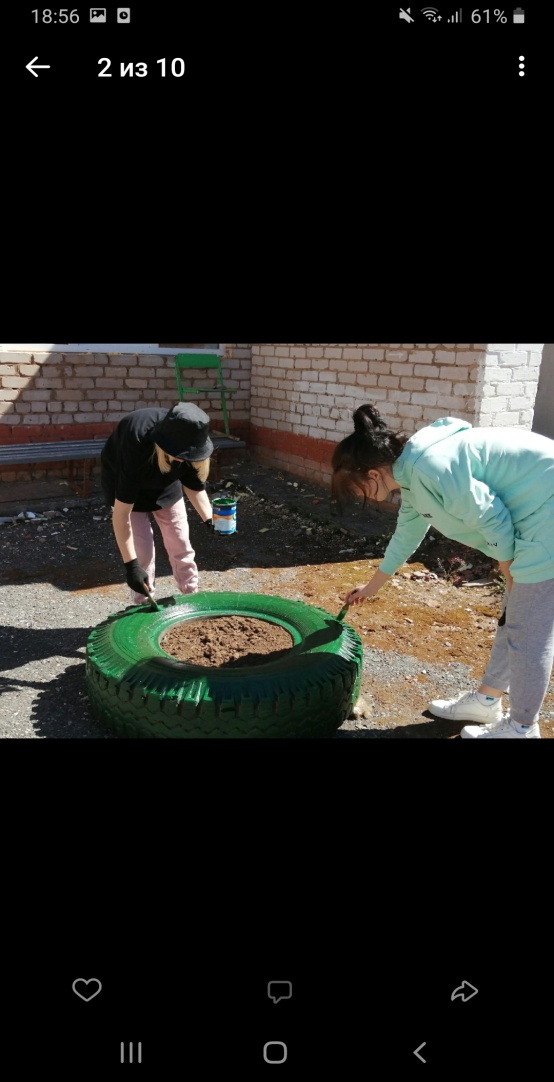 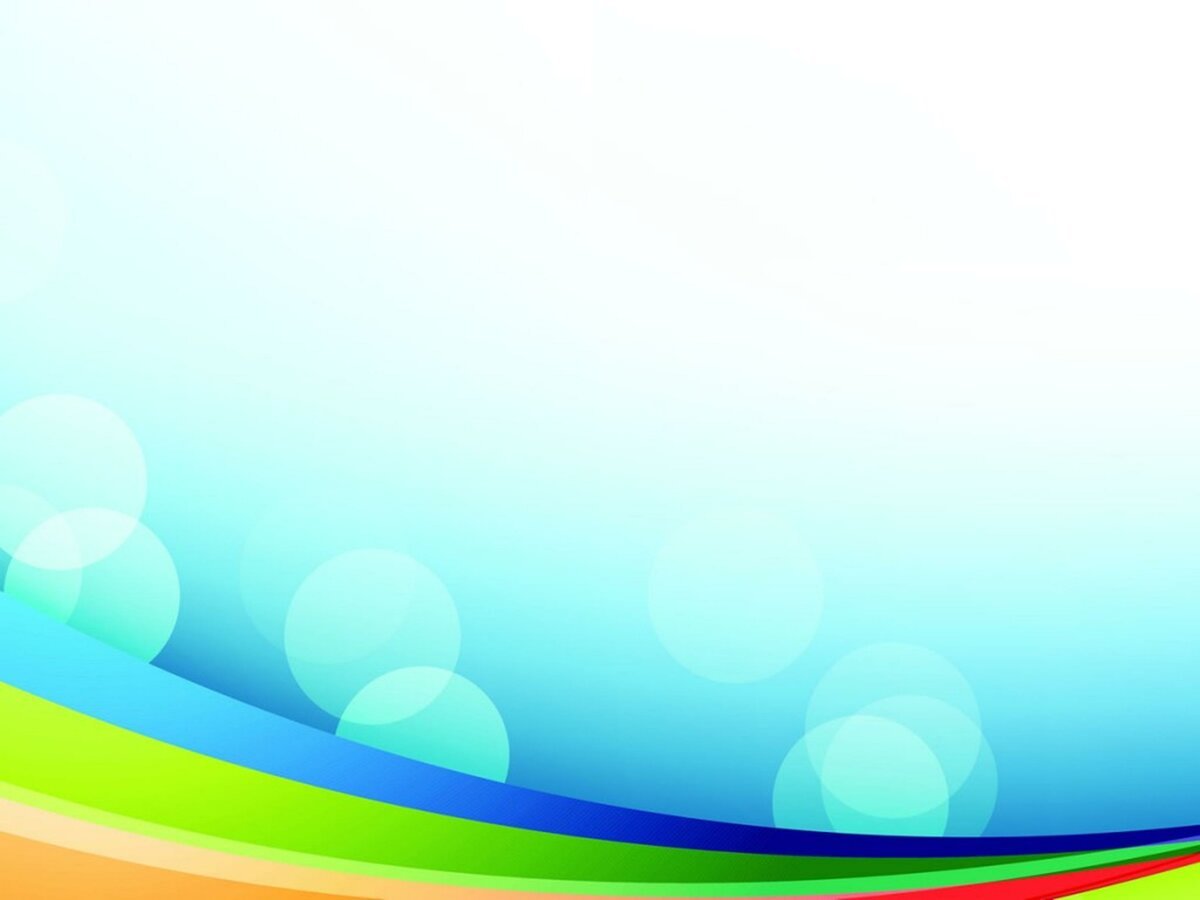 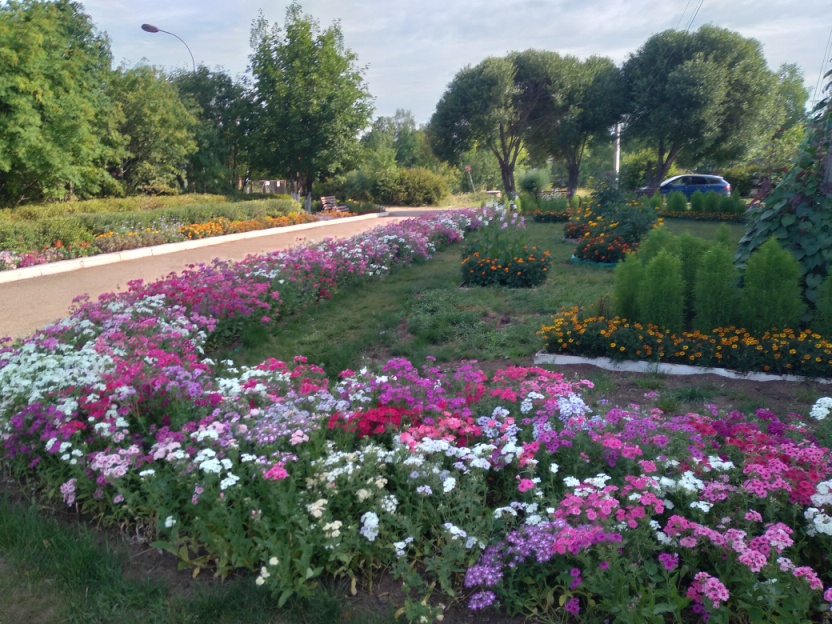 ЛОУ «ГОРОДСКАЯ АКВАРЕЛЬ-2021» Летняя трудовая  практика
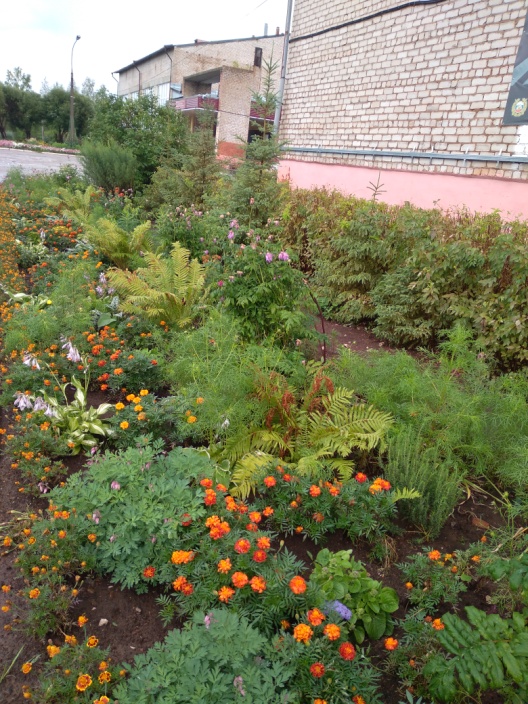 450 чел.
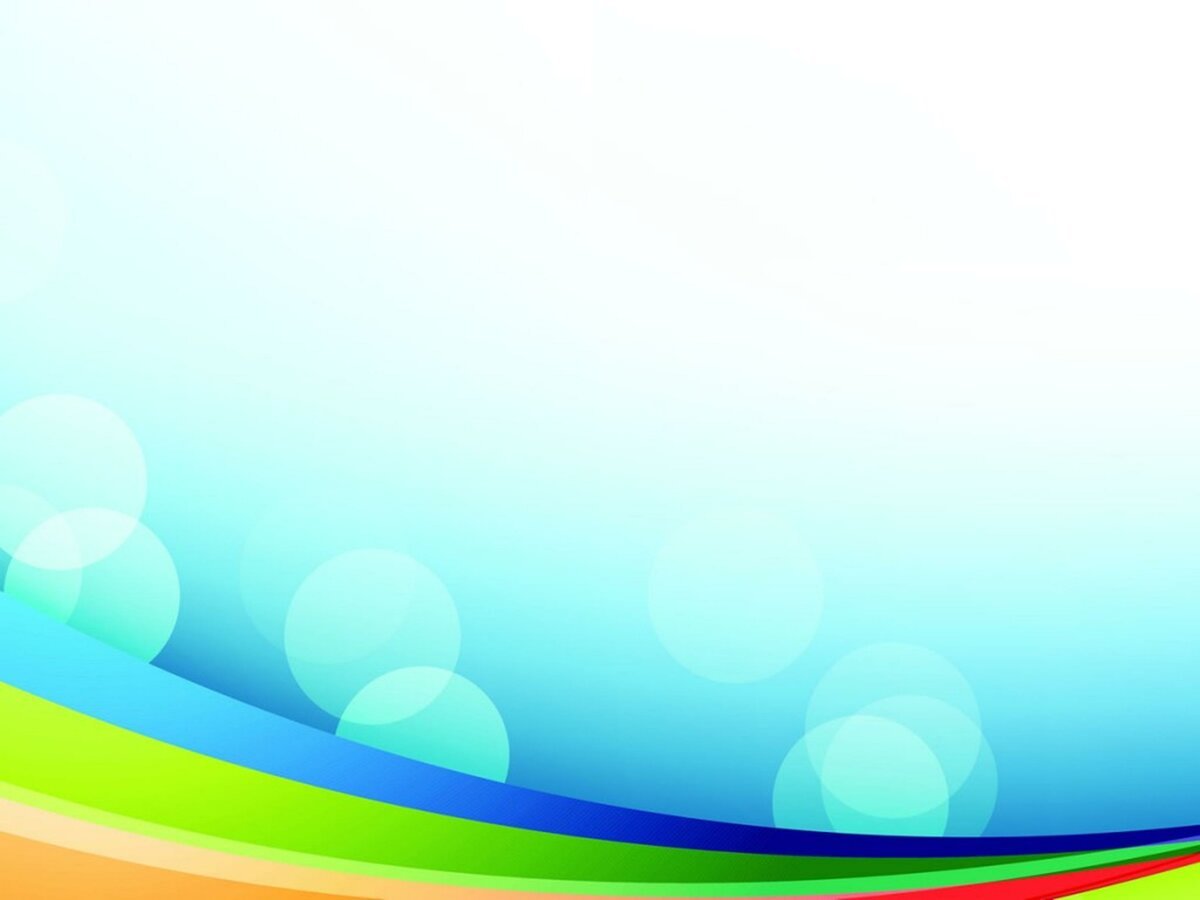 ЛОУ «ГОРОДСКАЯ АКВАРЕЛЬ-2021»
СОЦИУМ
Дворовые площадки от Управления молодежной политики, культуры и спорта –
Июнь-24  чел.(1 Шипалов) 
Июль -153 чел (Кашин А, Килина А.)
Профильные лагеря- 2 ребенка
Отдых в Краснодарском Крае – 
Отдых в Крыму –
Отдых за пределами РФ – 
Отдых за пределами Пермского края
Отдых с родителями за пределами РФ, 
 Оздоровлено предприятиями, за пределами РФ)
Трудоустройство-32 чел.
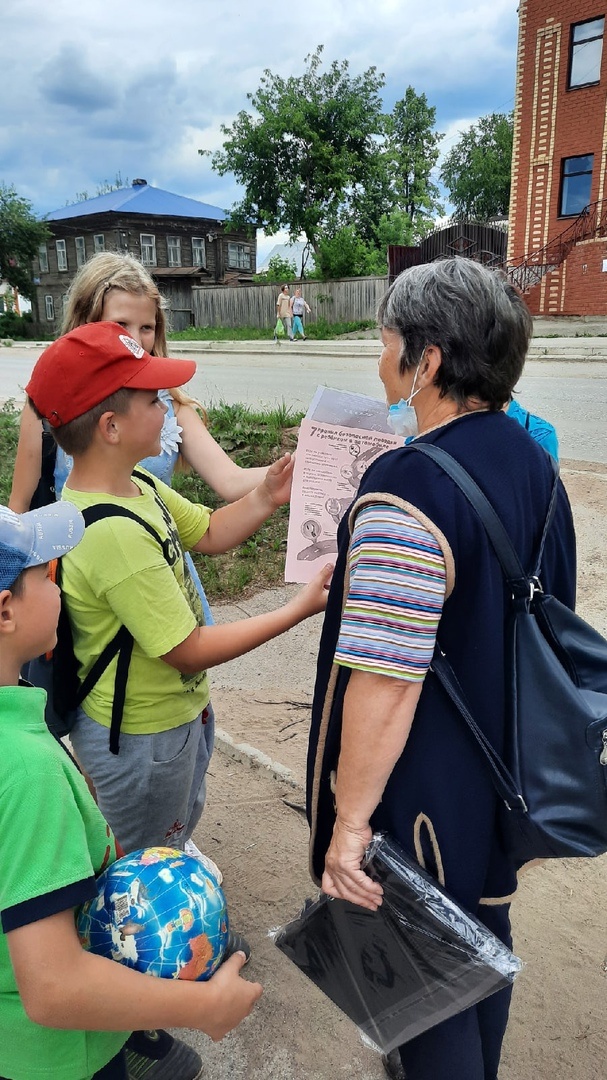 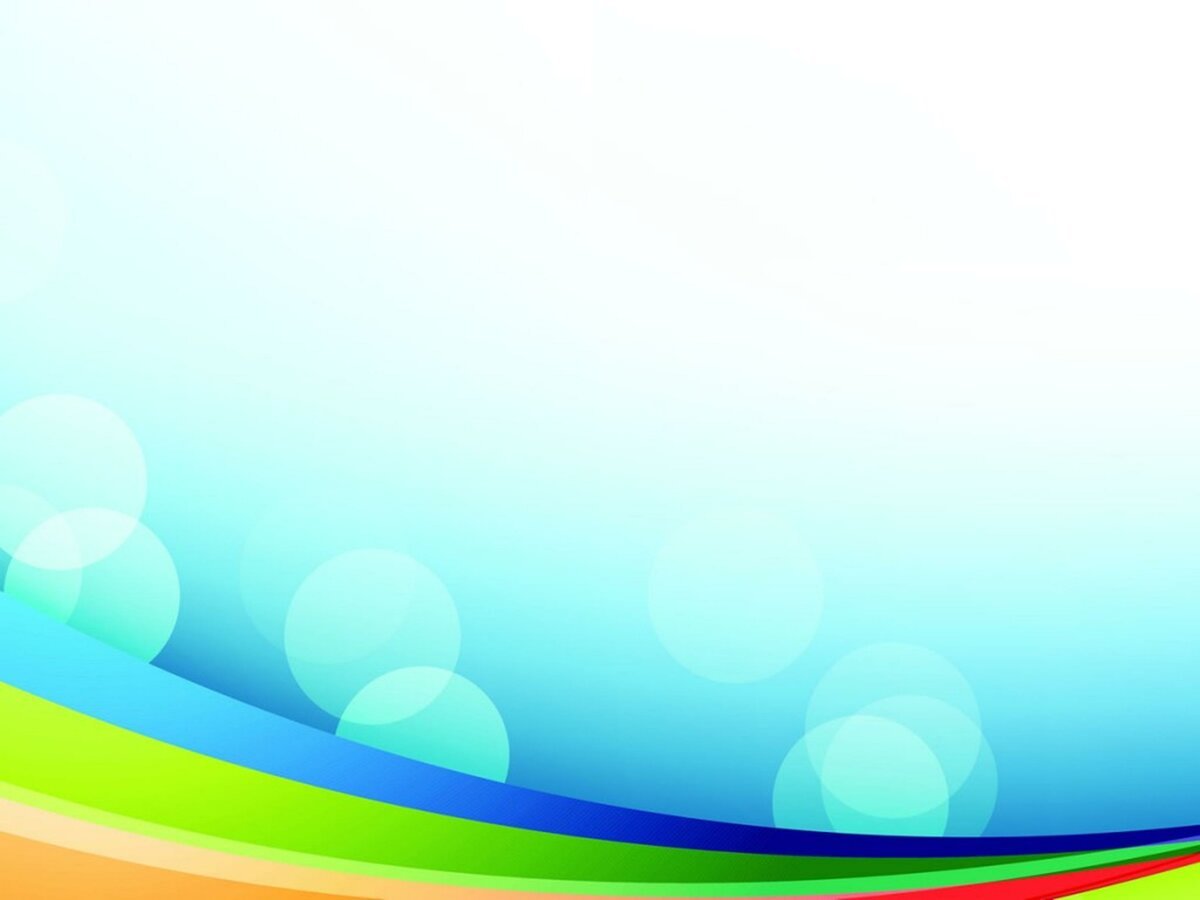 ЛОУ «ГОРОДСКАЯ АКВАРЕЛЬ-2021»КОНКУРСЫ, ФЕСТИВАЛИ, СОРЕВНОВАНИЯ
Участие  в   городском  конкурсе «Цветущая  клумба»/ЦДК
Участие  в окружном  конкурсе  «Цветущий  округ» /Администрация
Участие  в окружном  конкурсе «Мое  безопасное лето»/июнь
 (рисунки) -1,2,3 место
Участие  в  окружном  конкурсе  «Отчаянные  пацаны» - 9 чел./июль
Участие  в   окружном  конкурсе  «Безопасное  колесо» - 2 место/июнь
Участие  в  городском  конкурсе работ «Мой любимый  папа» – 11 чел./июнь
Участие  в  окружном  конкурсе    «Селфи  с рисунком на  асфальте» - 4 чел./июнь
Краевые соревнования  для детей  учетных  категорий «Волшебный  мяч»/ 2чел/.август
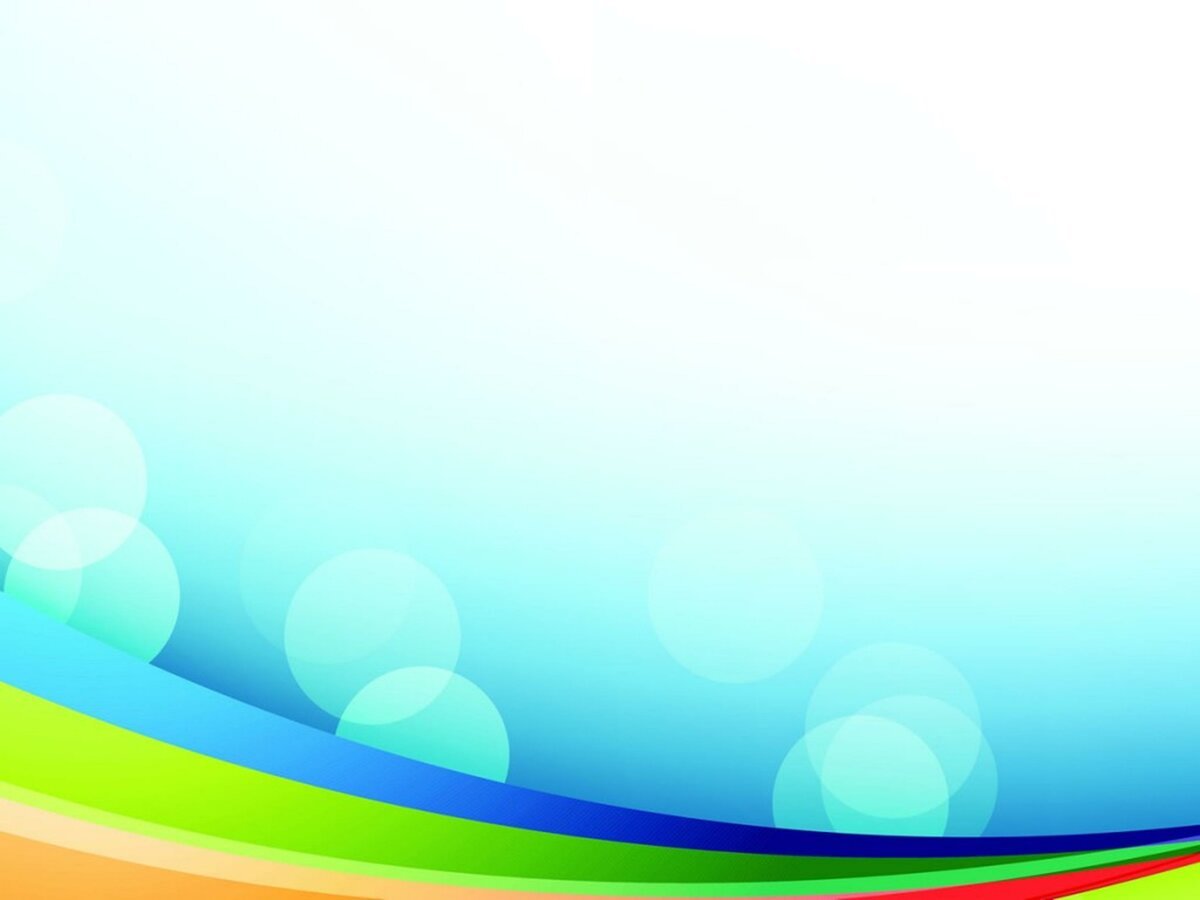